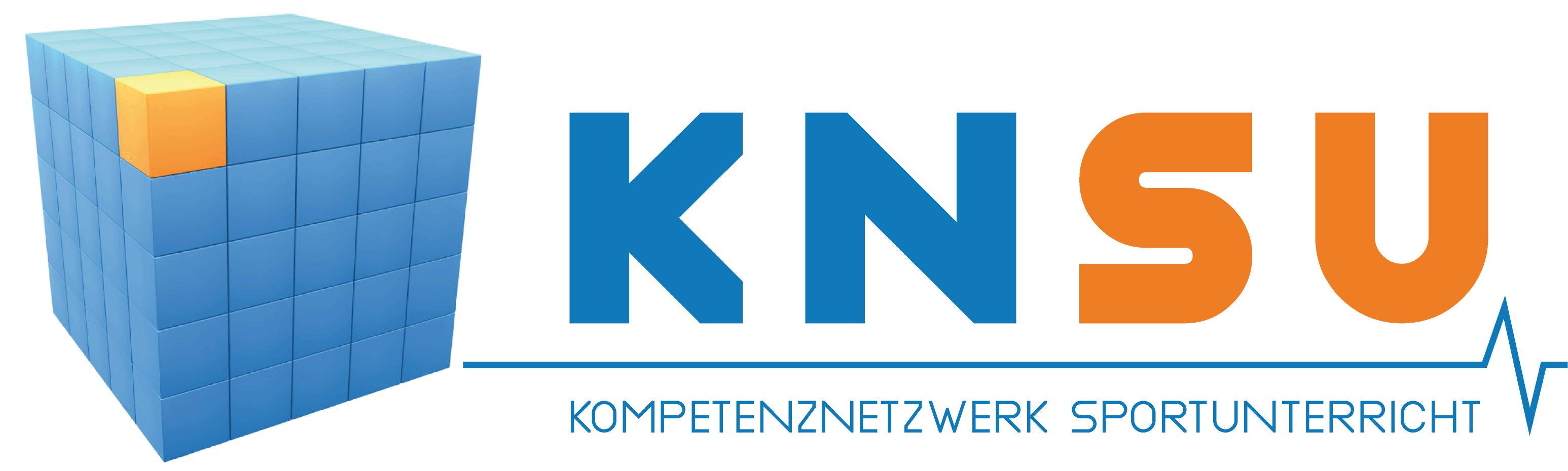 Gemeinsam das Gleichgewicht finden 
am Beispiel der Basistechnik „Übereinanderstehen“
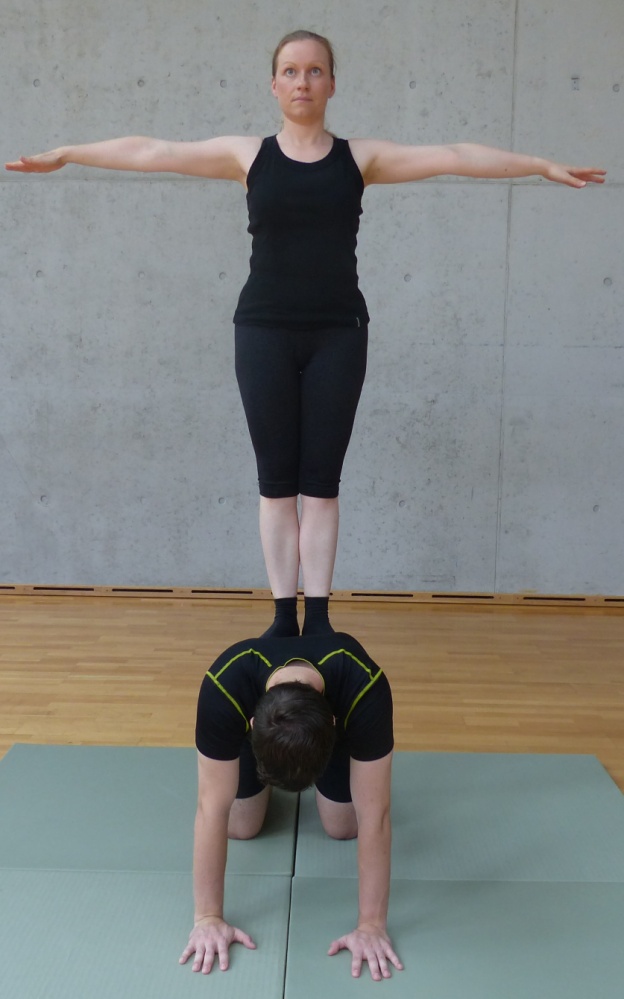 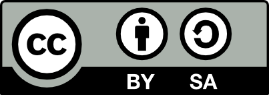 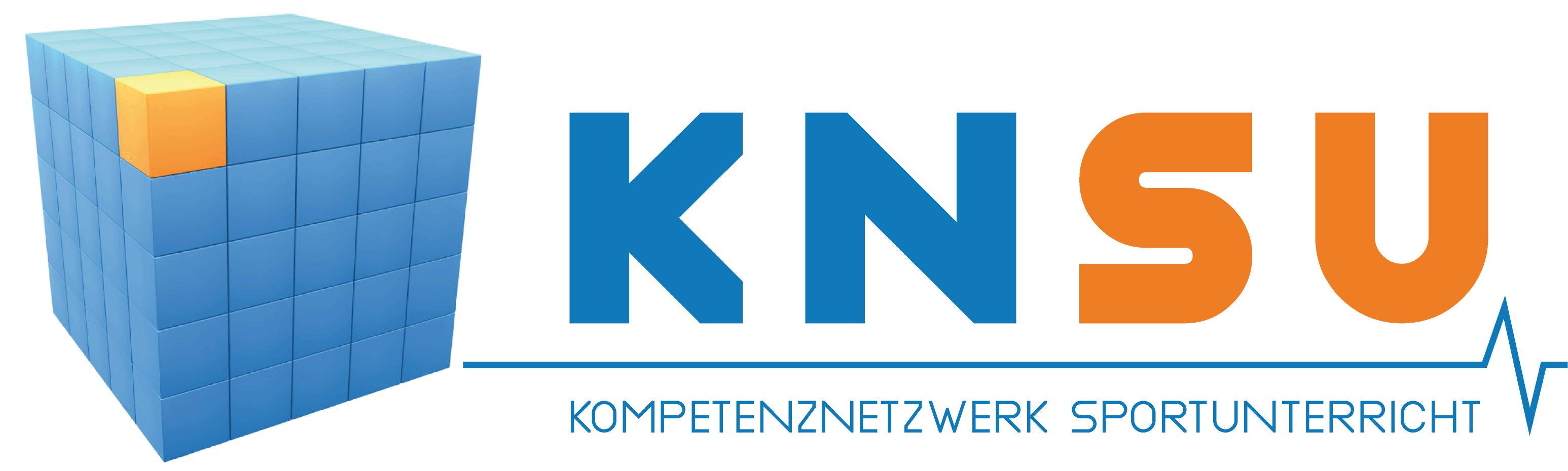 Gleichgewicht einer Person
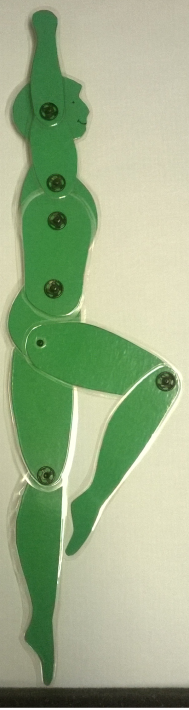 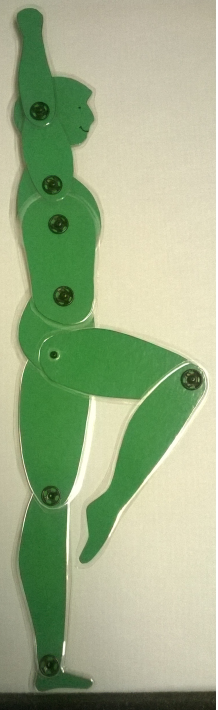 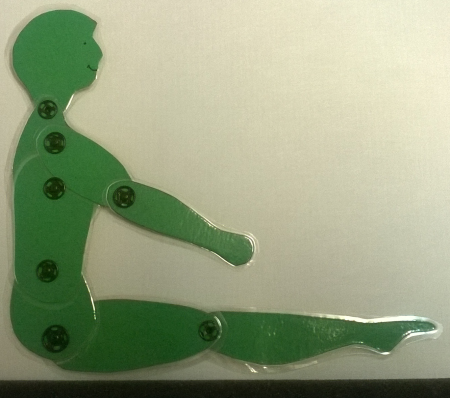 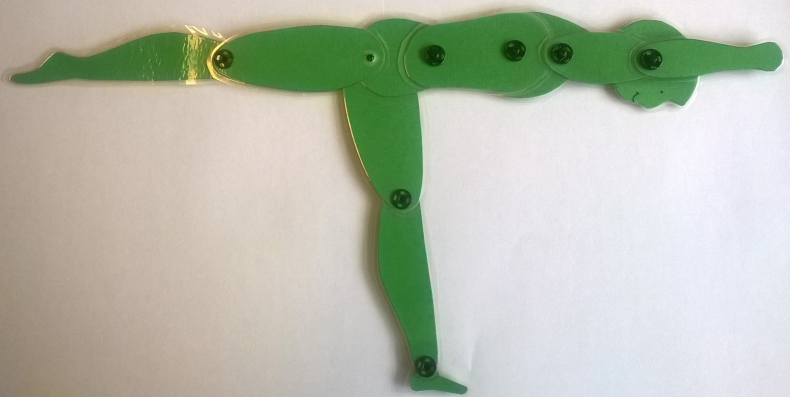 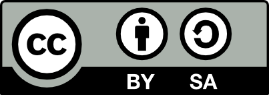 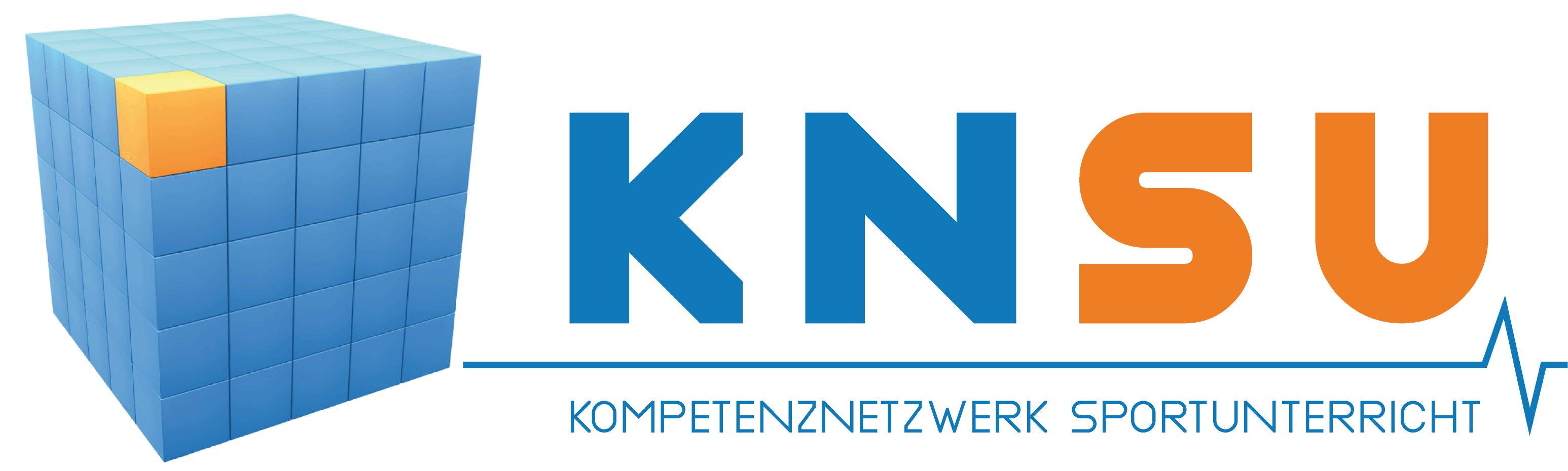 Gleichgewicht einer Person
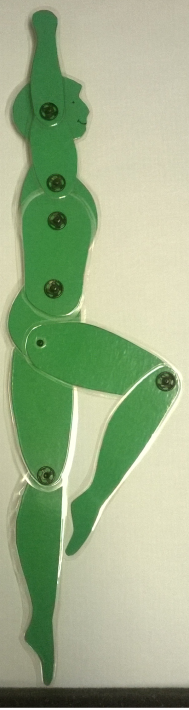 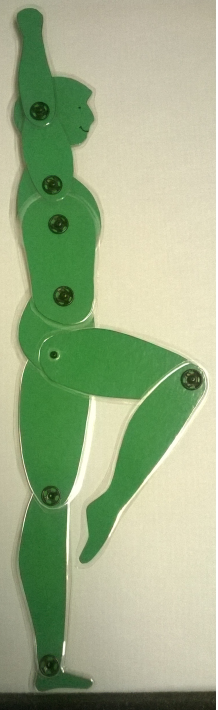 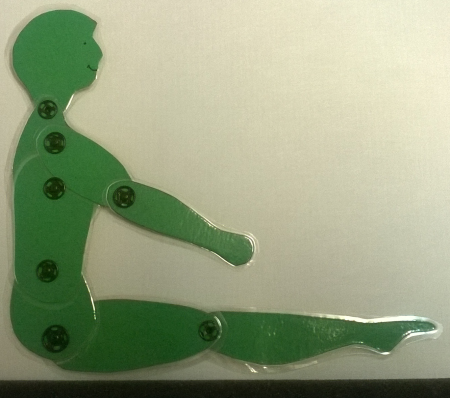 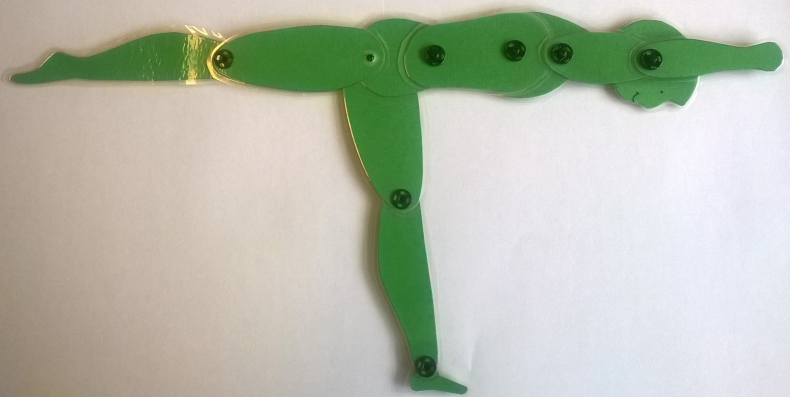 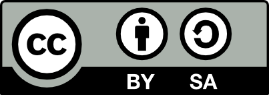 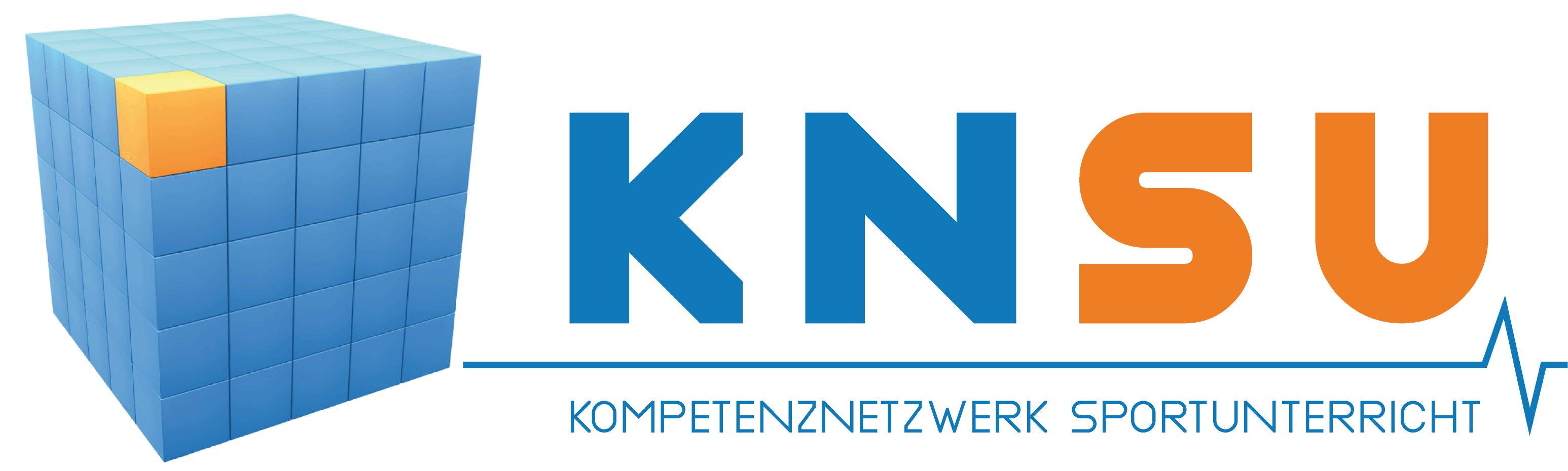 Gleichgewicht einer Person
Gleichgewichtszustand einer Person
KSP über der Auflagefläche
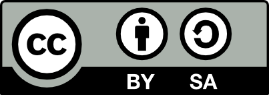 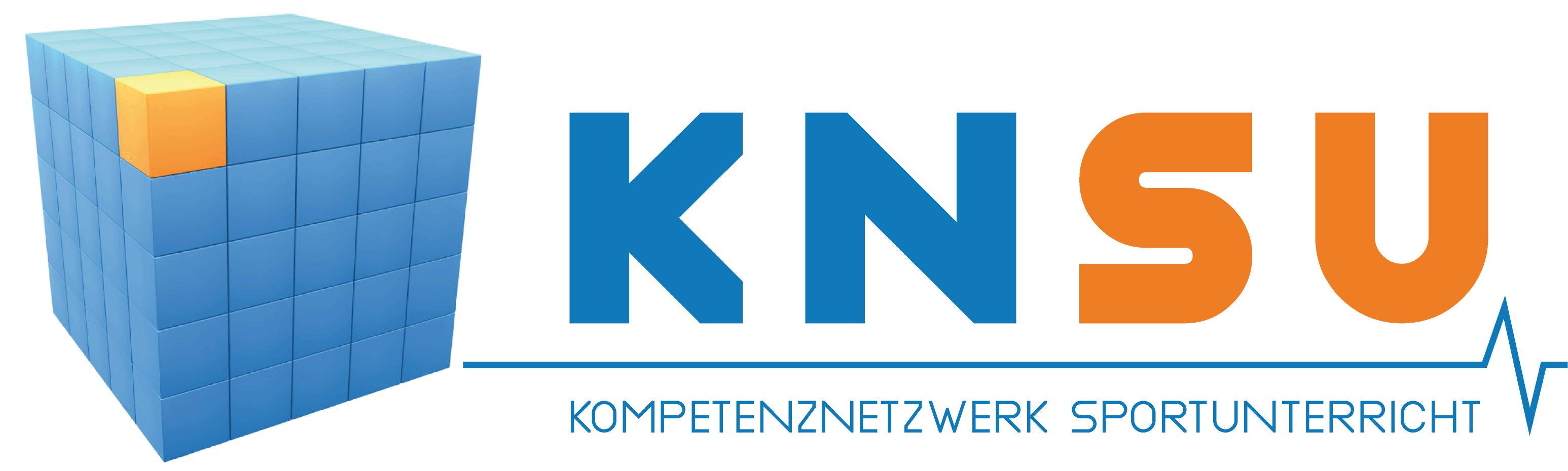 Leichte Partnerübungen ohne Helfer
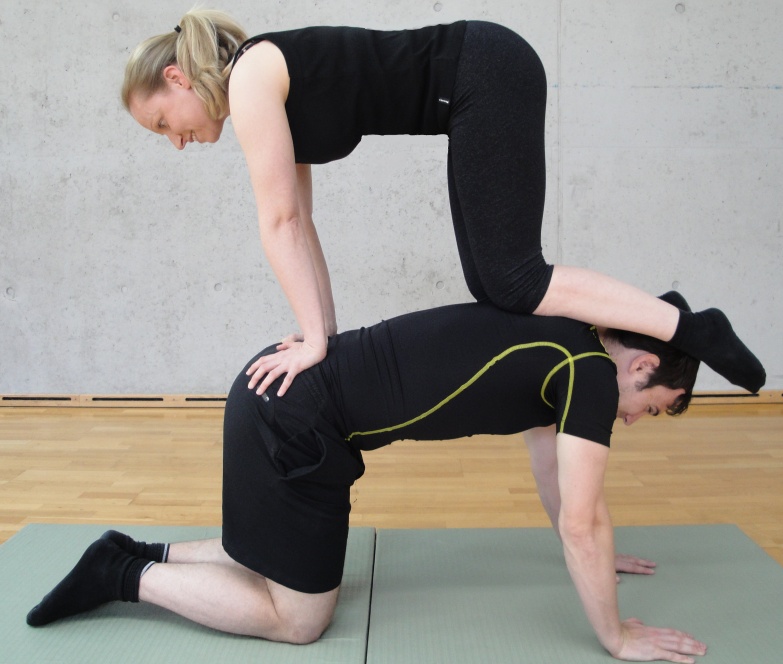 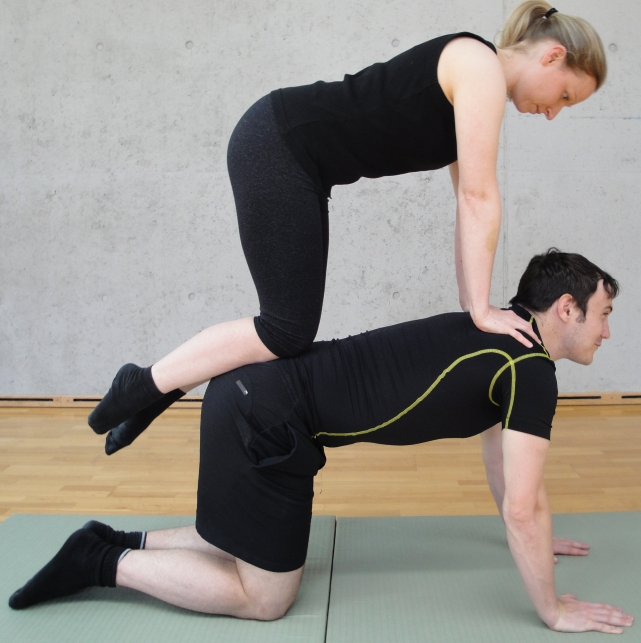 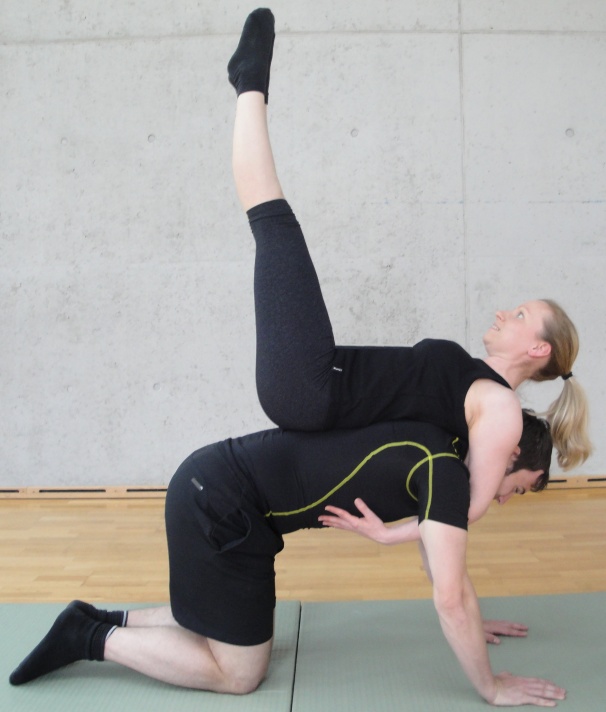 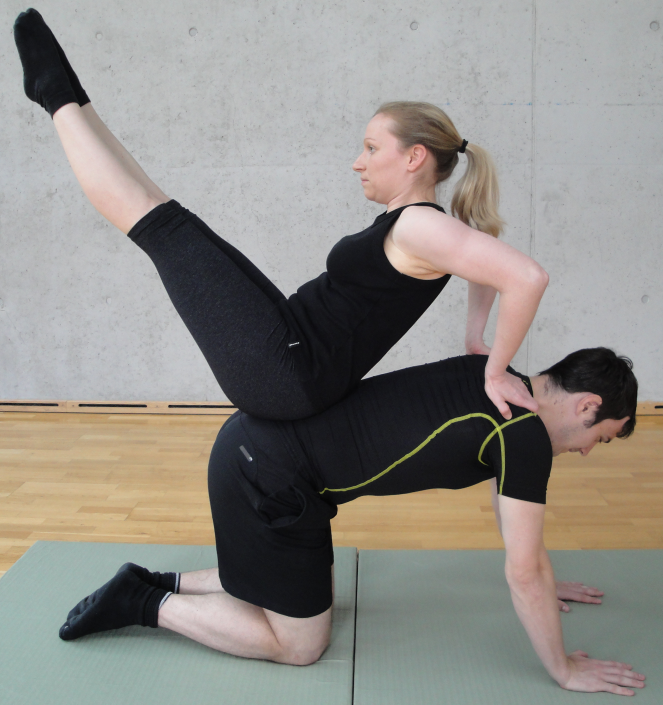 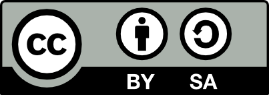 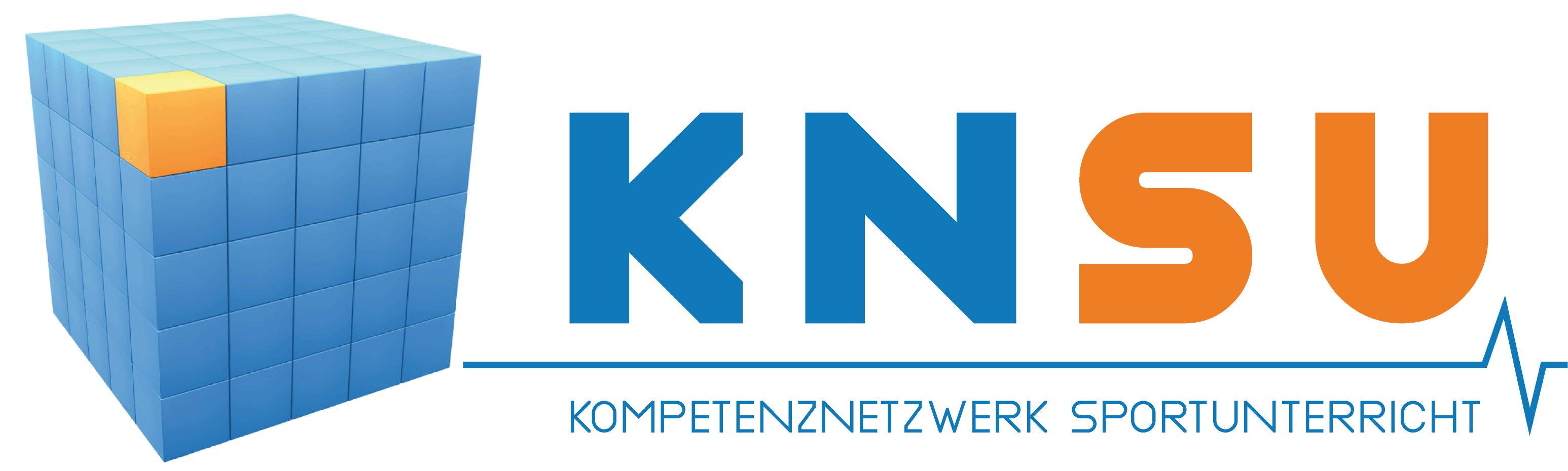 Basistechnik „Übereinanderstehen“
Obermann steigt vorsichtig auf- und wieder ab (nicht auf die Wirbelsäule)
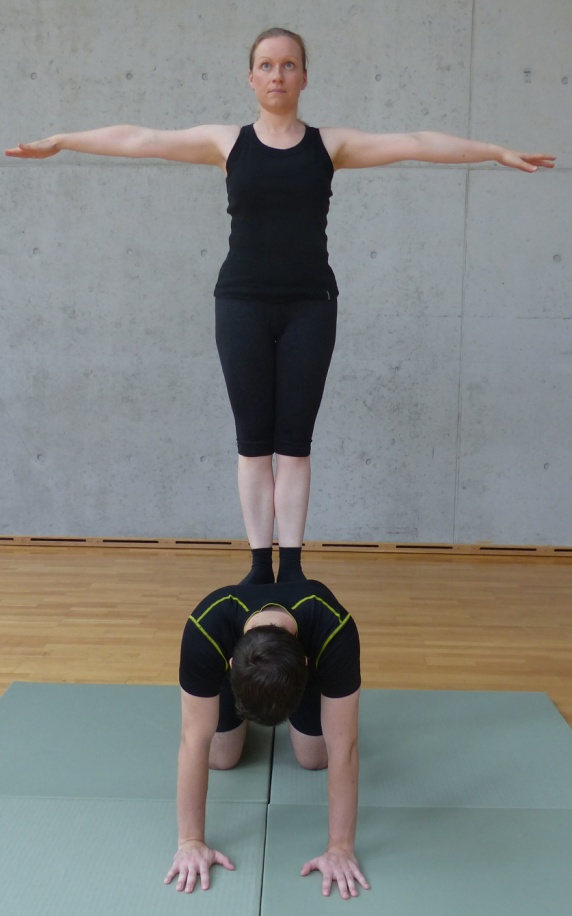 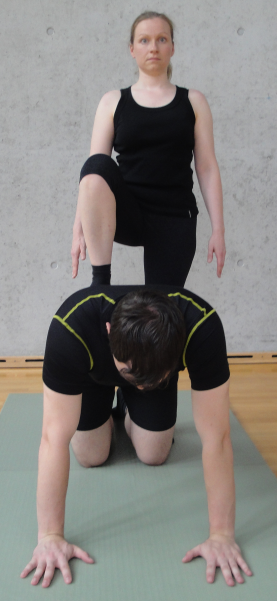 Untermann hält die Körperspannung
Helfer: Hand geben oder Hüfte stabilisieren
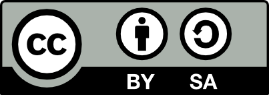 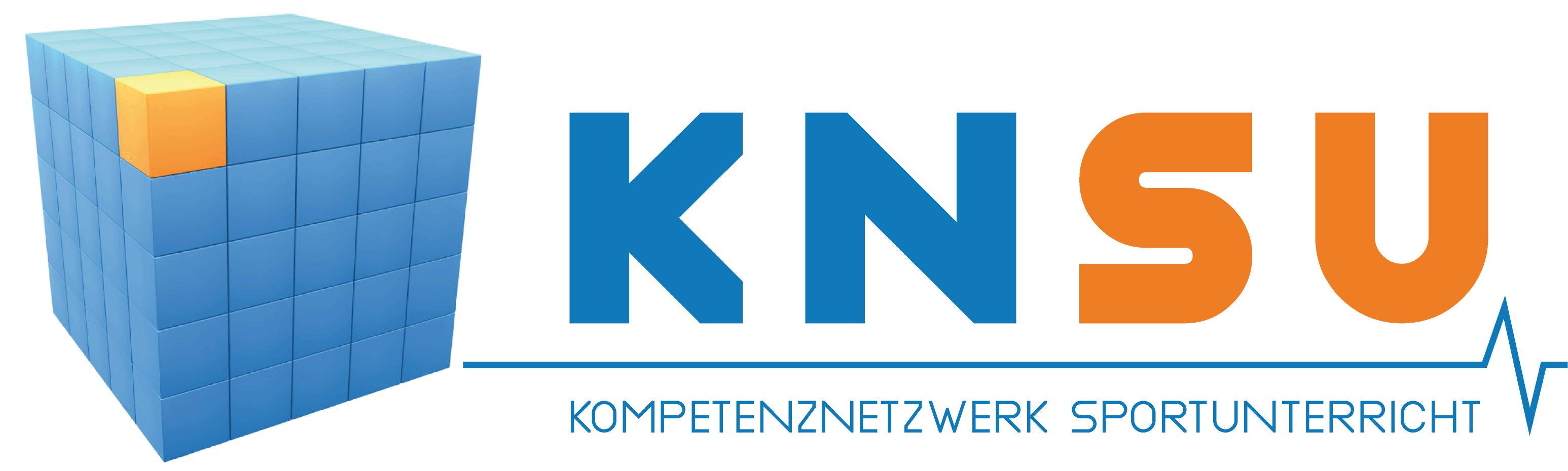 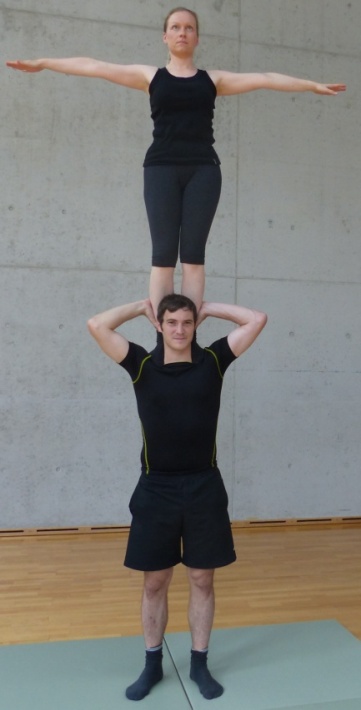 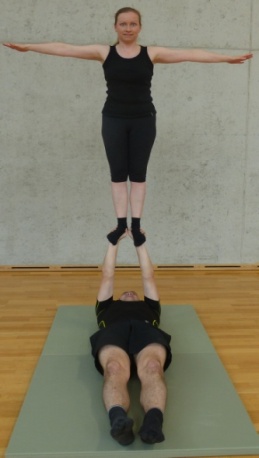 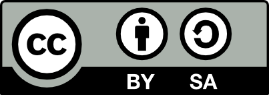 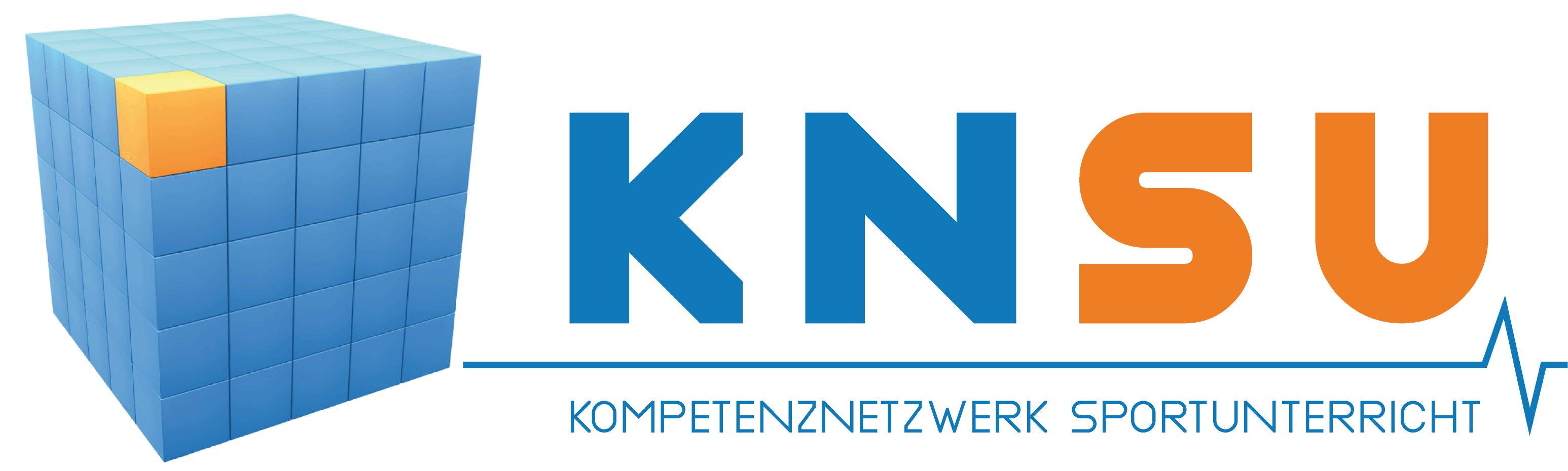 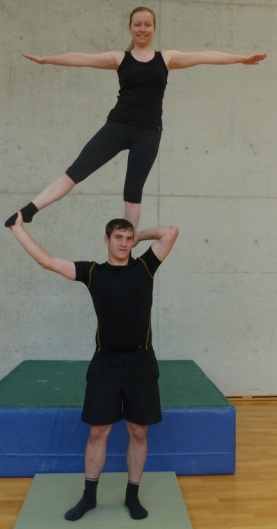 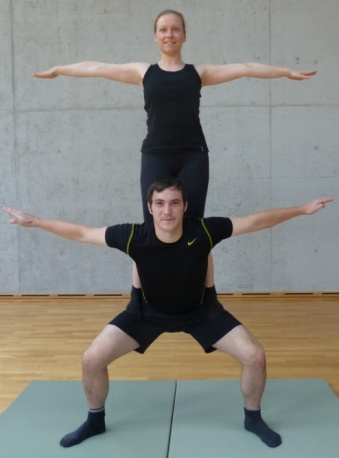 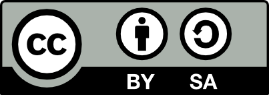 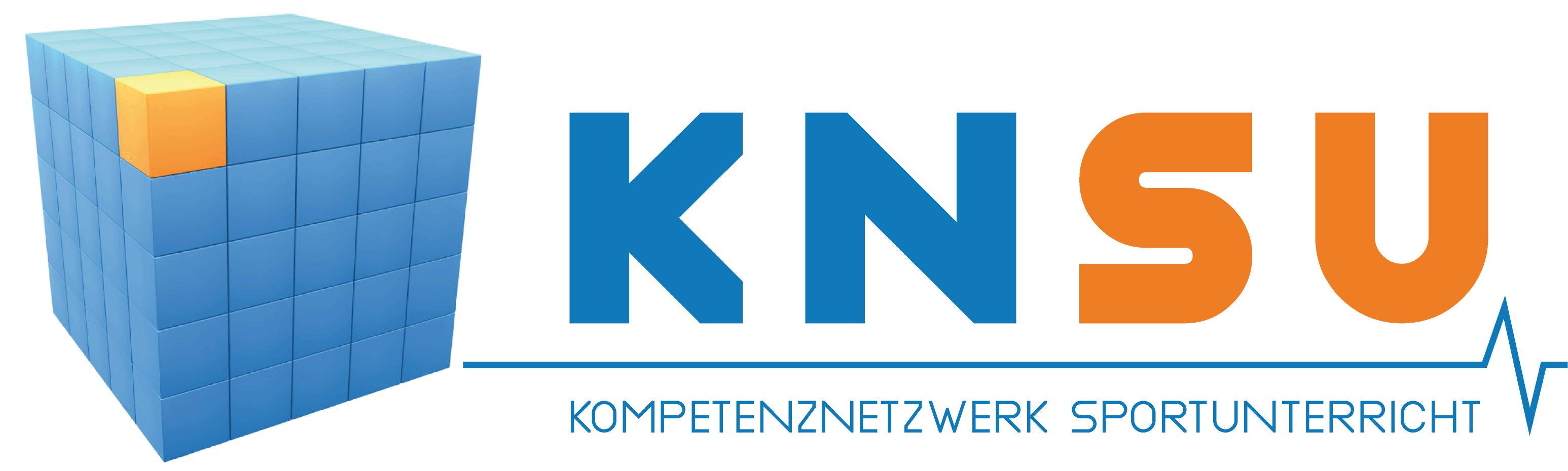 Ausblick in die nächste Stunde
Gemeinsam das Gleichgewicht finden 
am Beispiel der Basistechnik „Flieger“
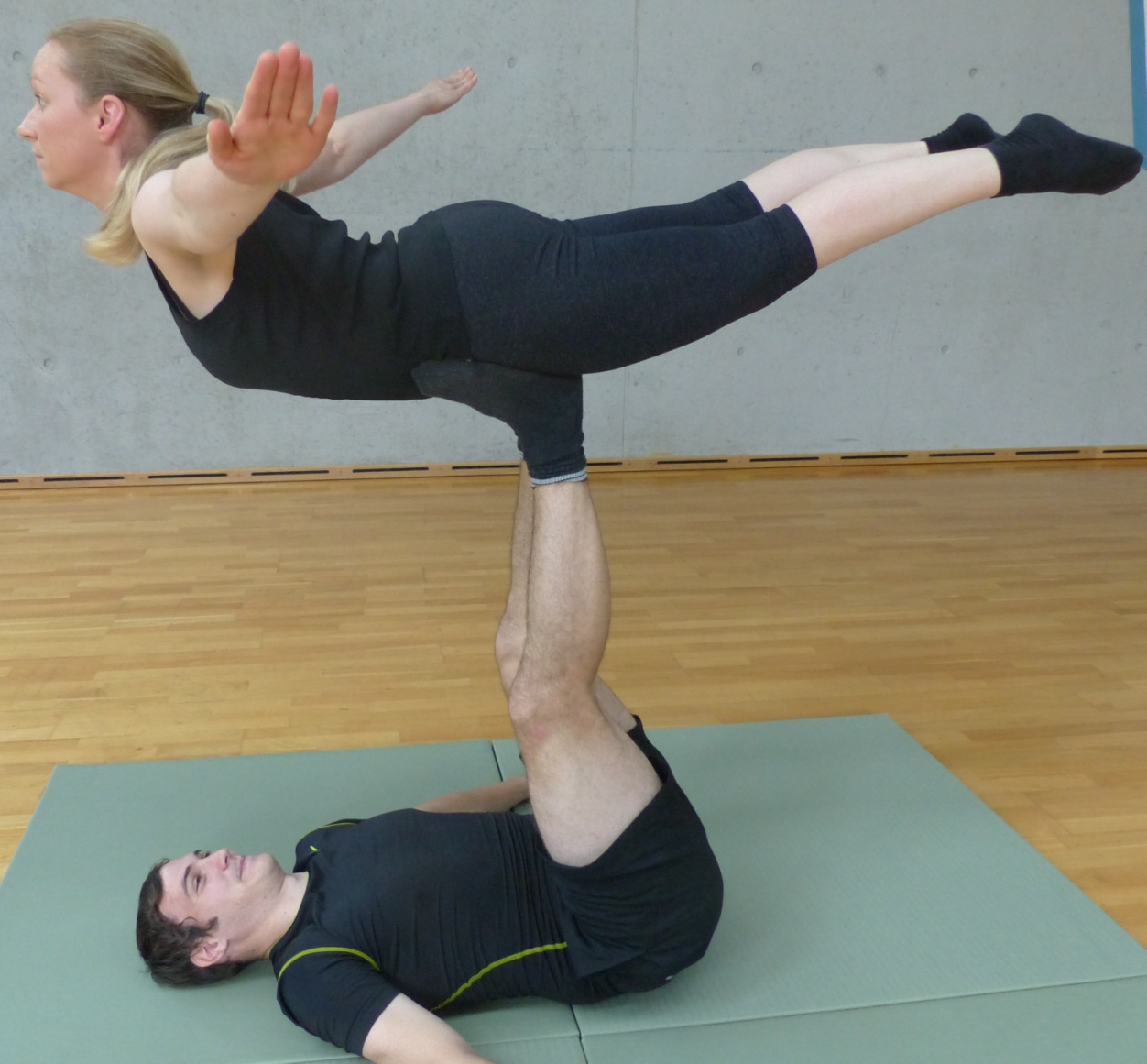 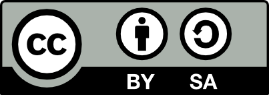 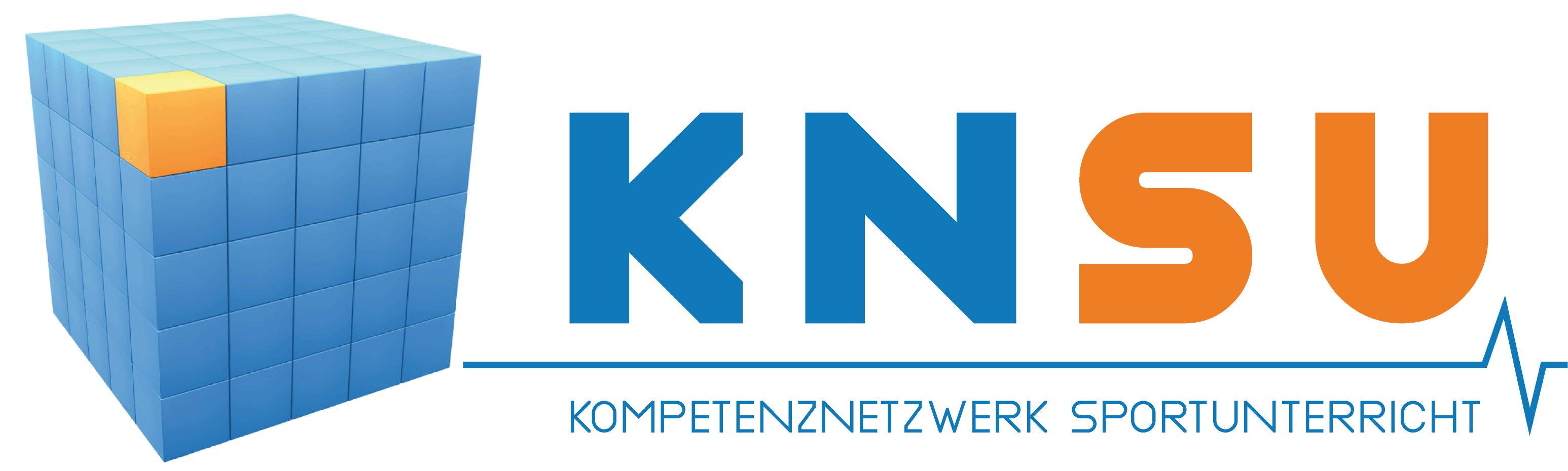 Urheber des Beitrages
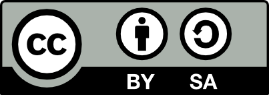